Into 2022: A vertical sector regional view on procurement
Stephen Greenhough 

Director Property & Infrastructure
Waikato District Health Board
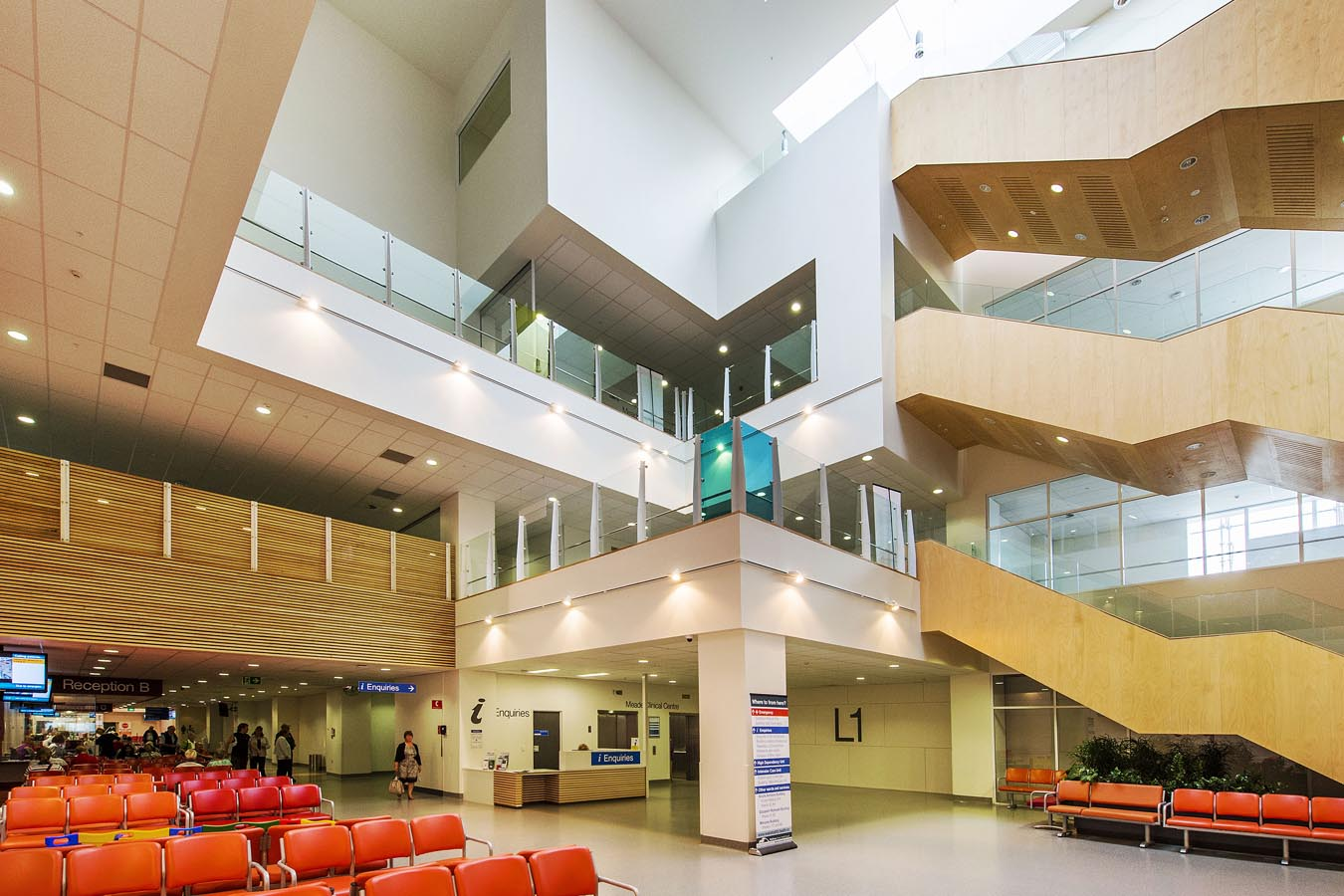 The French Polisher
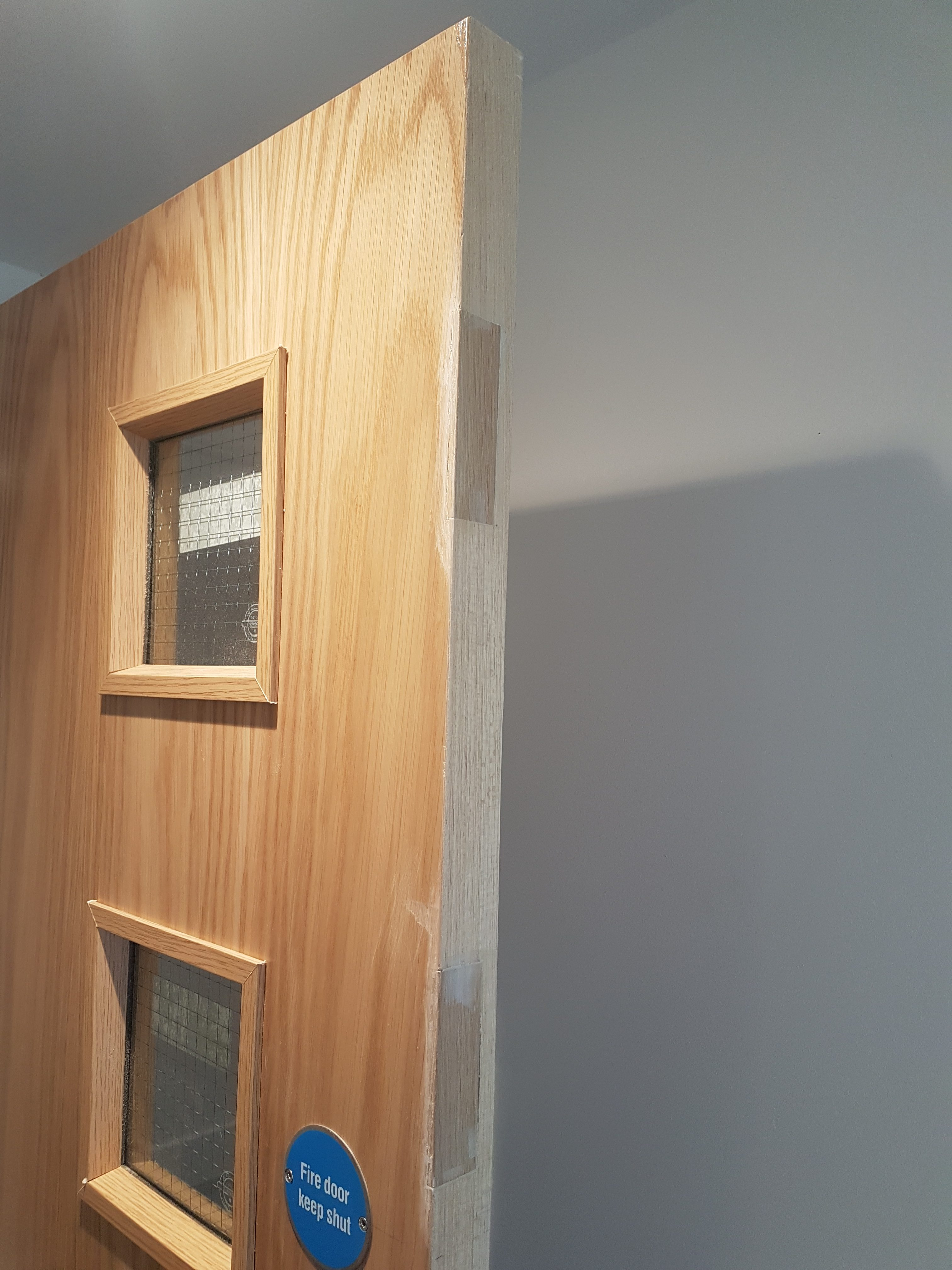 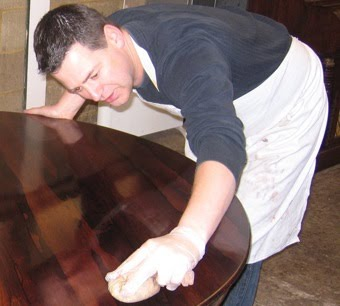 NZ is a smallmarket
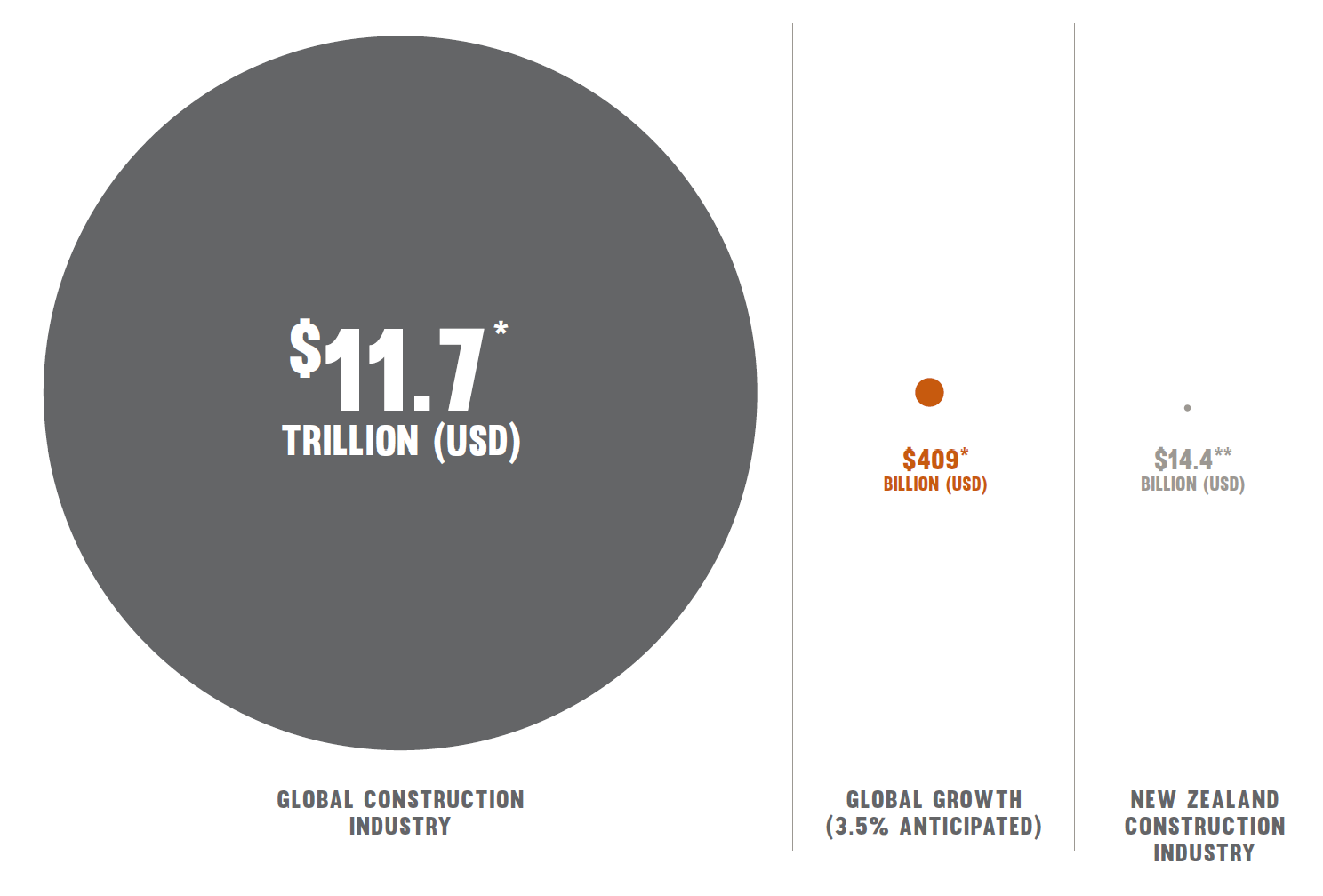 Source: EBOSS Construction Supply Chain Report 2021
CareerEvolution
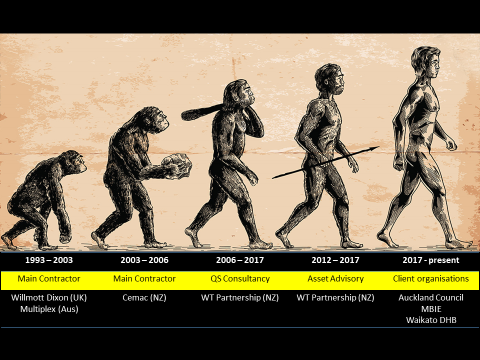 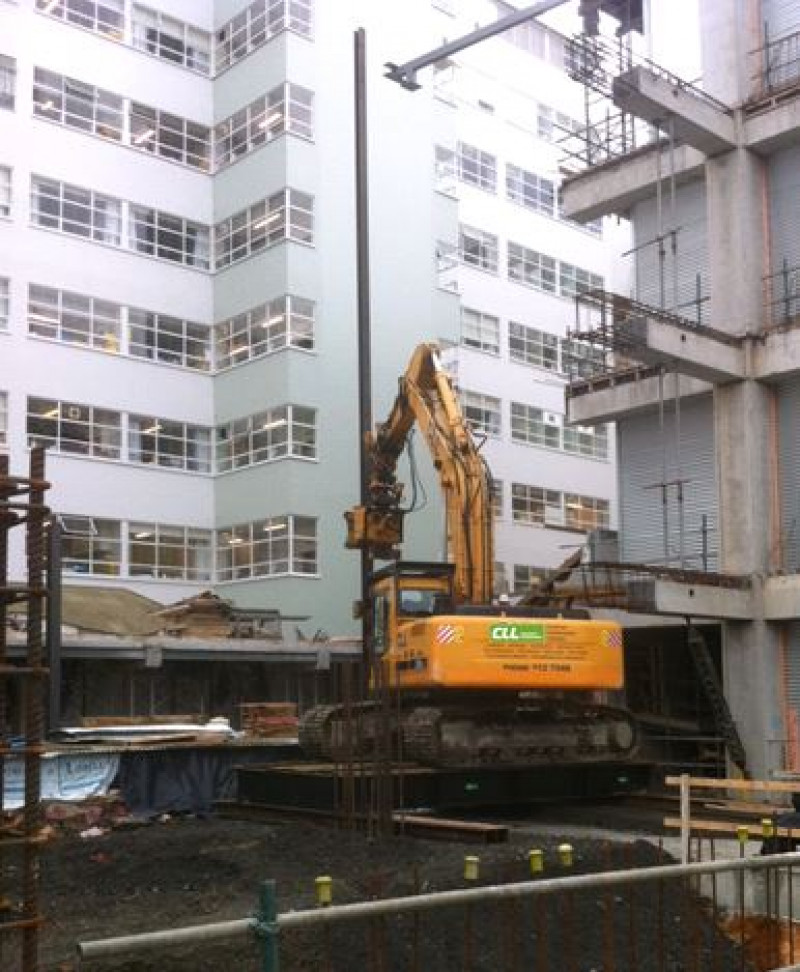 Agenda
System level 
What we need regionally   

Regional context 
How can we intervene    

Conclusion 

Questions
System level
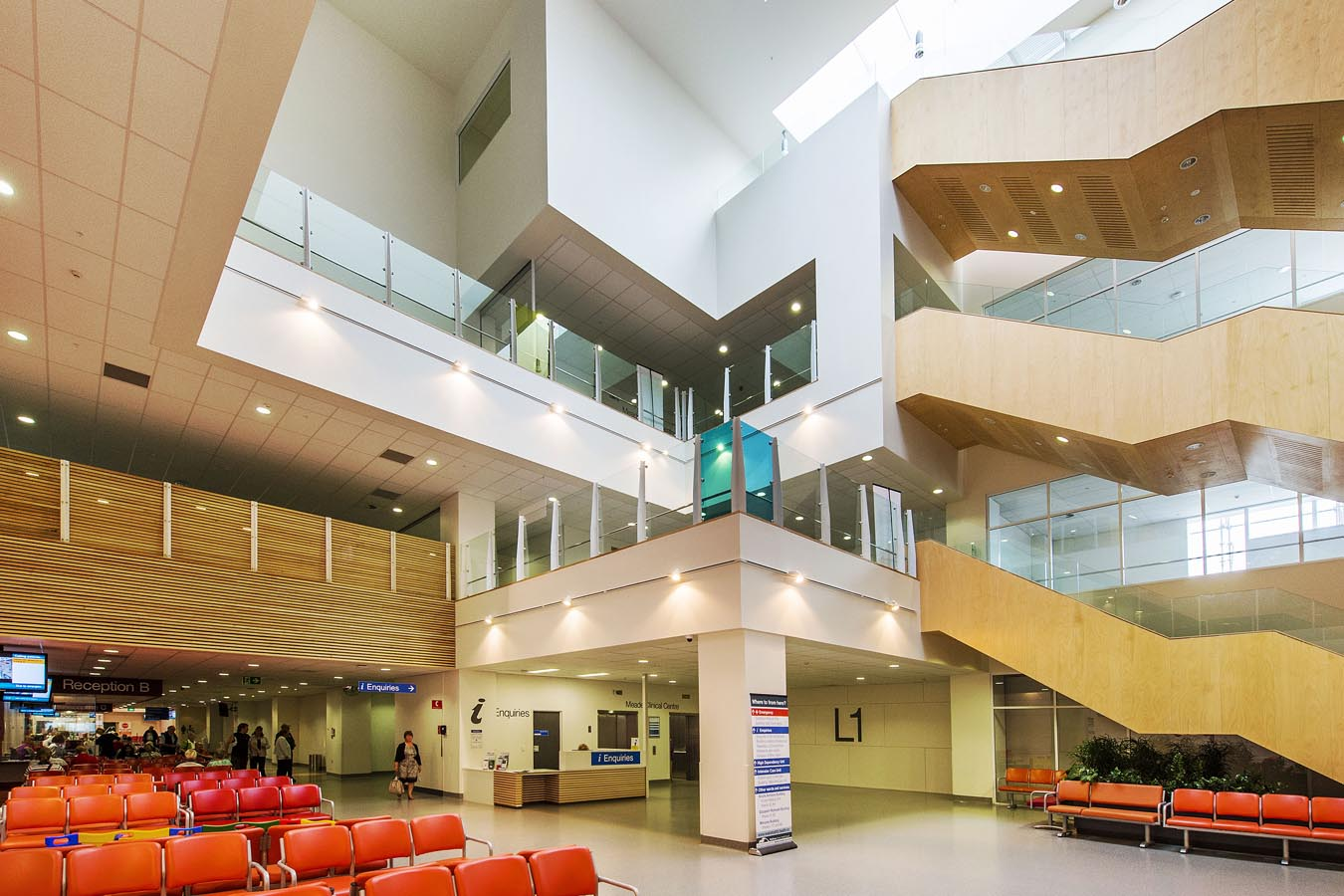 ConstructionGrowth
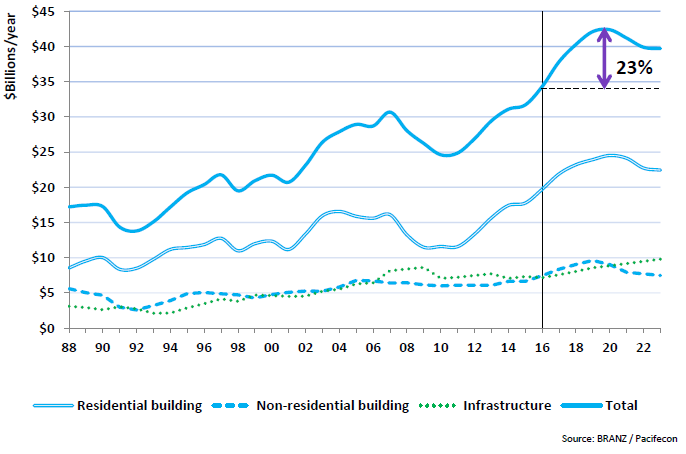 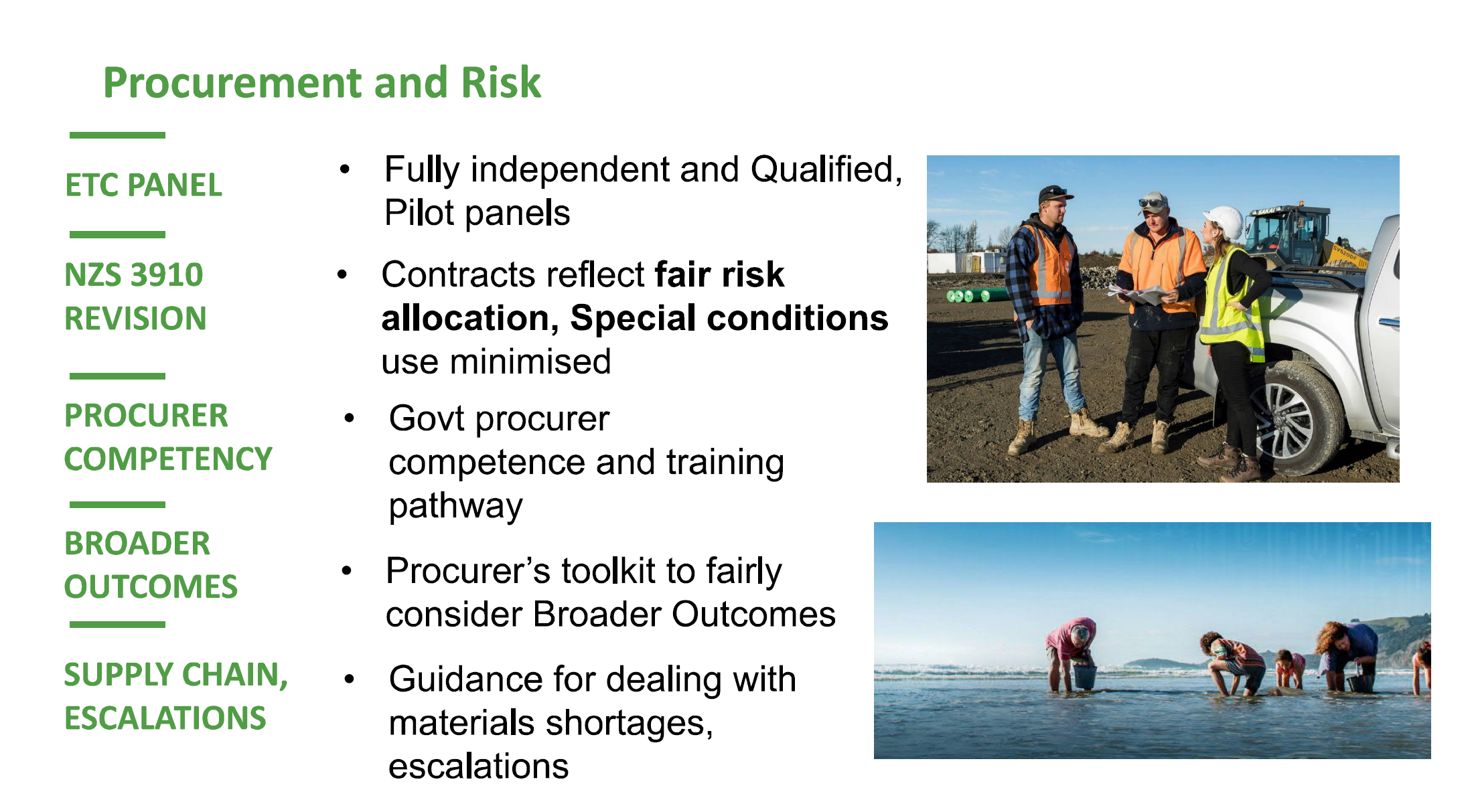 What next
Sector Accord Successes
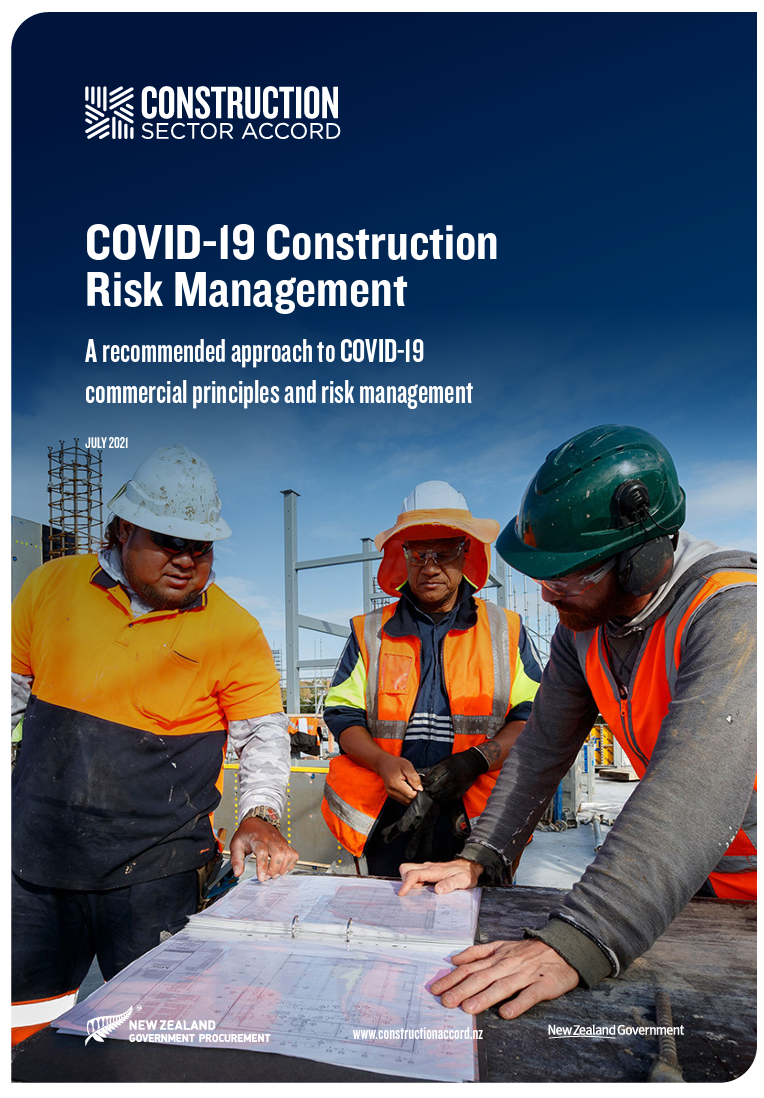 COVID-19 Contract guidance
Beacon Project awards
Carbon reduction guidelines
Championing of Mates 
COVID-19 Risk Management Guide
Coming: Broader outcomes toolkit
Source: www.constructionaccord.nz
What we need regionally
Certainty 

Certainty on pipeline 
Making investment approval processes more fluid  
Putting more weight into the national pipeline 

Certainty of costs 
Shoring up supply issues within national control e.g. timber
Regional context
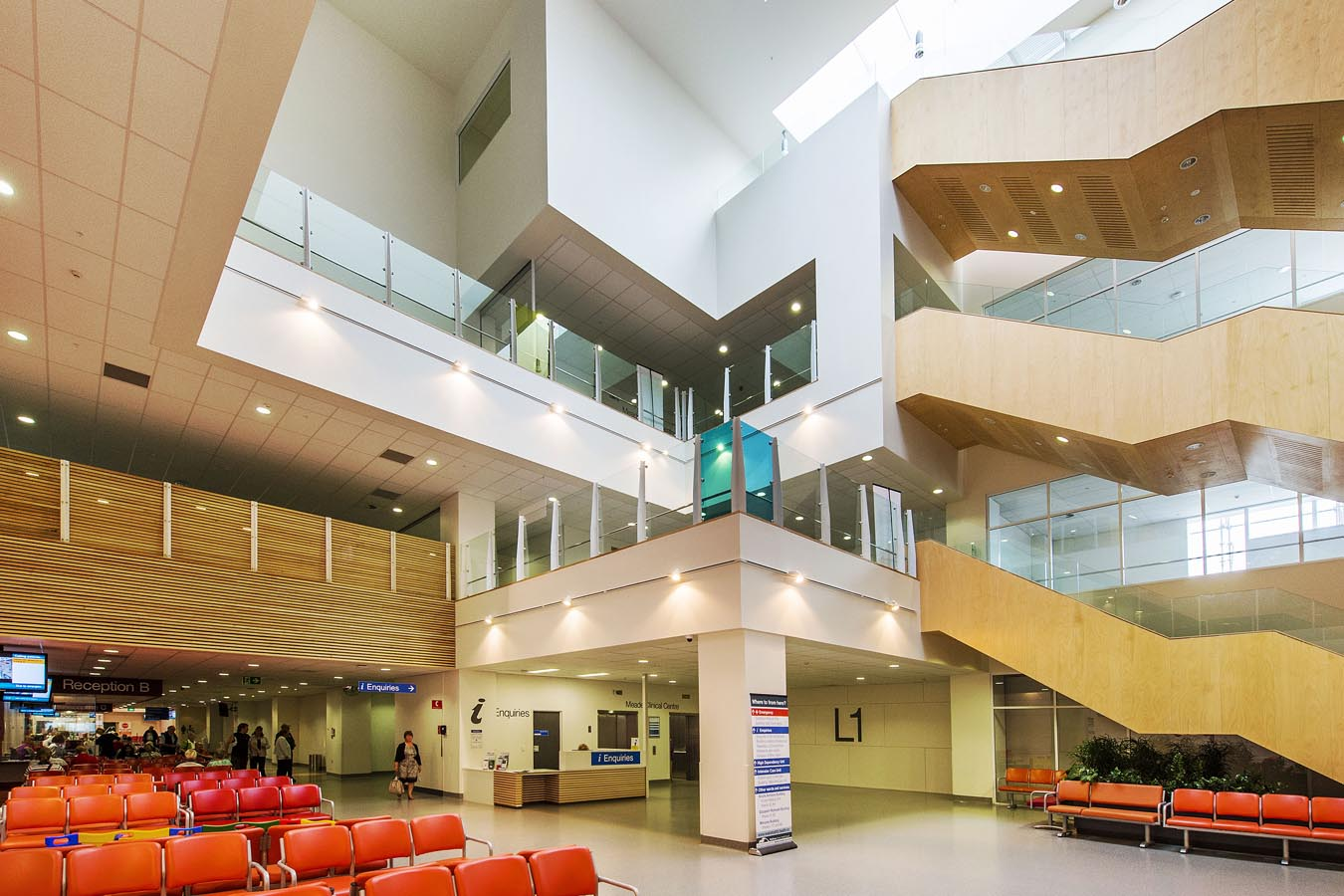 Escalation
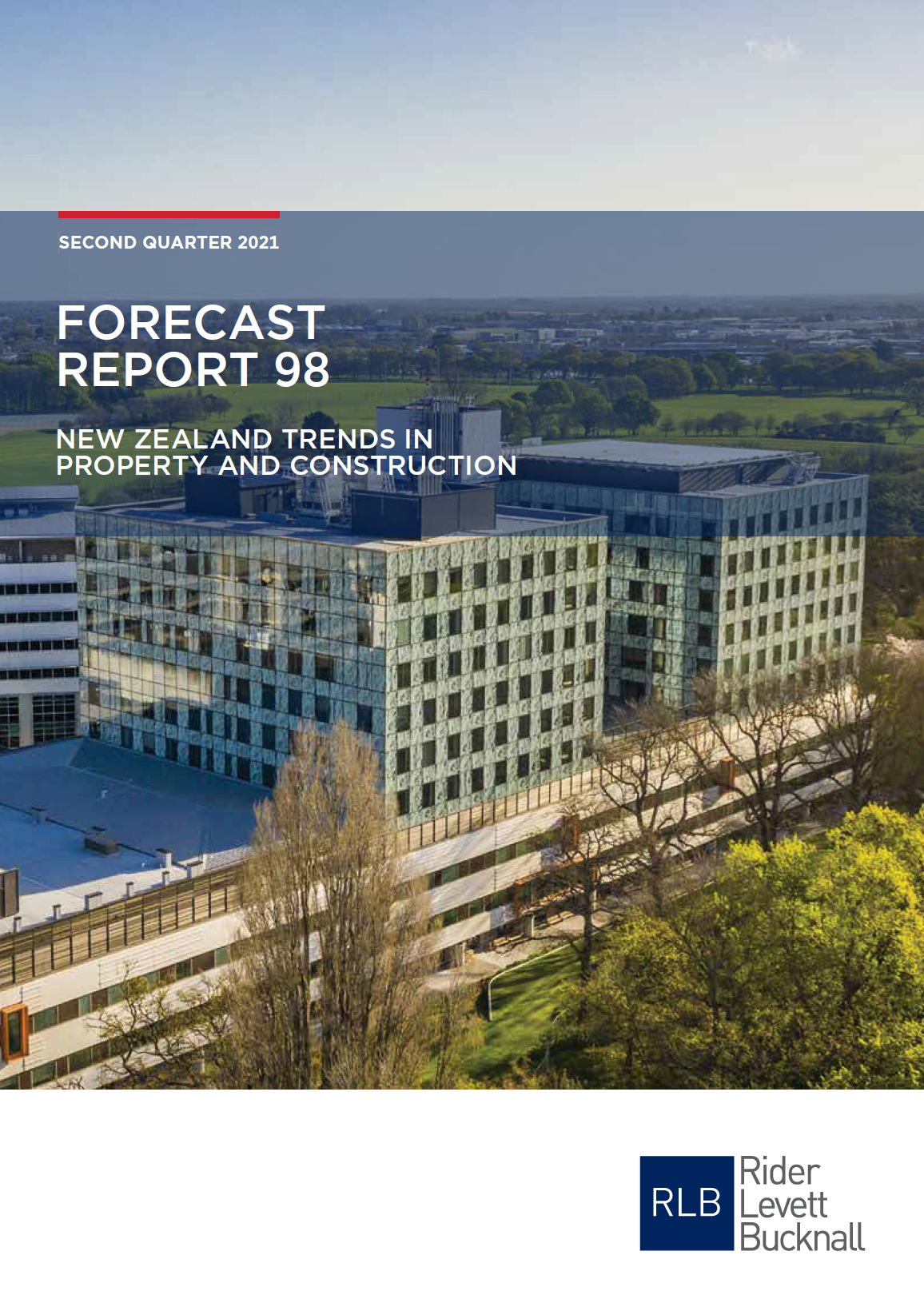 5% cost escalation p.a.
By 2023 reduces to 3% - 4%
Escalation outstripping CPI by 30% 
oiiiover 10 years
Source: www.rlb.com
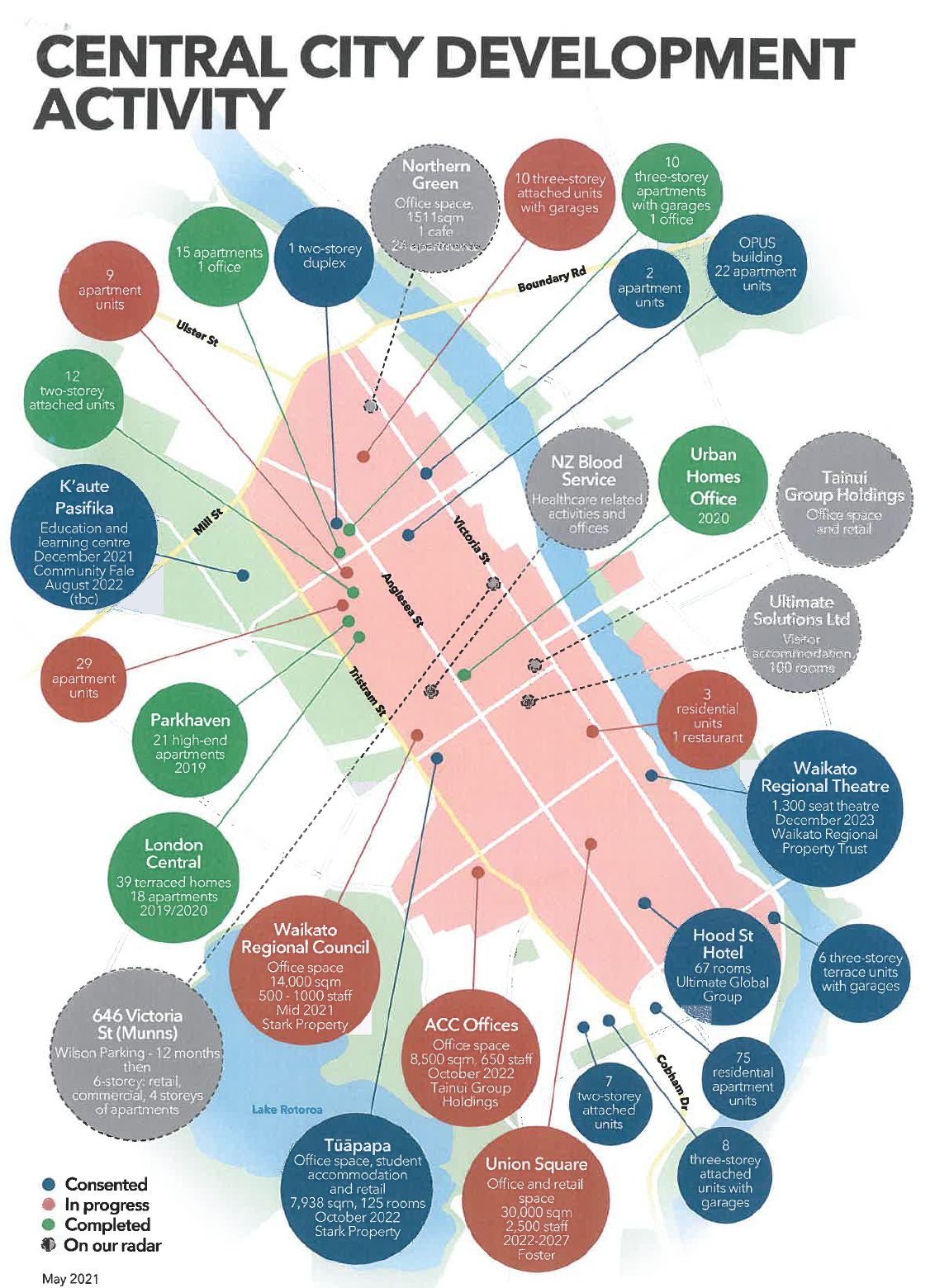 Causes
Scarcity of resource - labour
Wellbeing 
Auckland supply chain issues 
Materials supply generally
Source: www.aecom.com
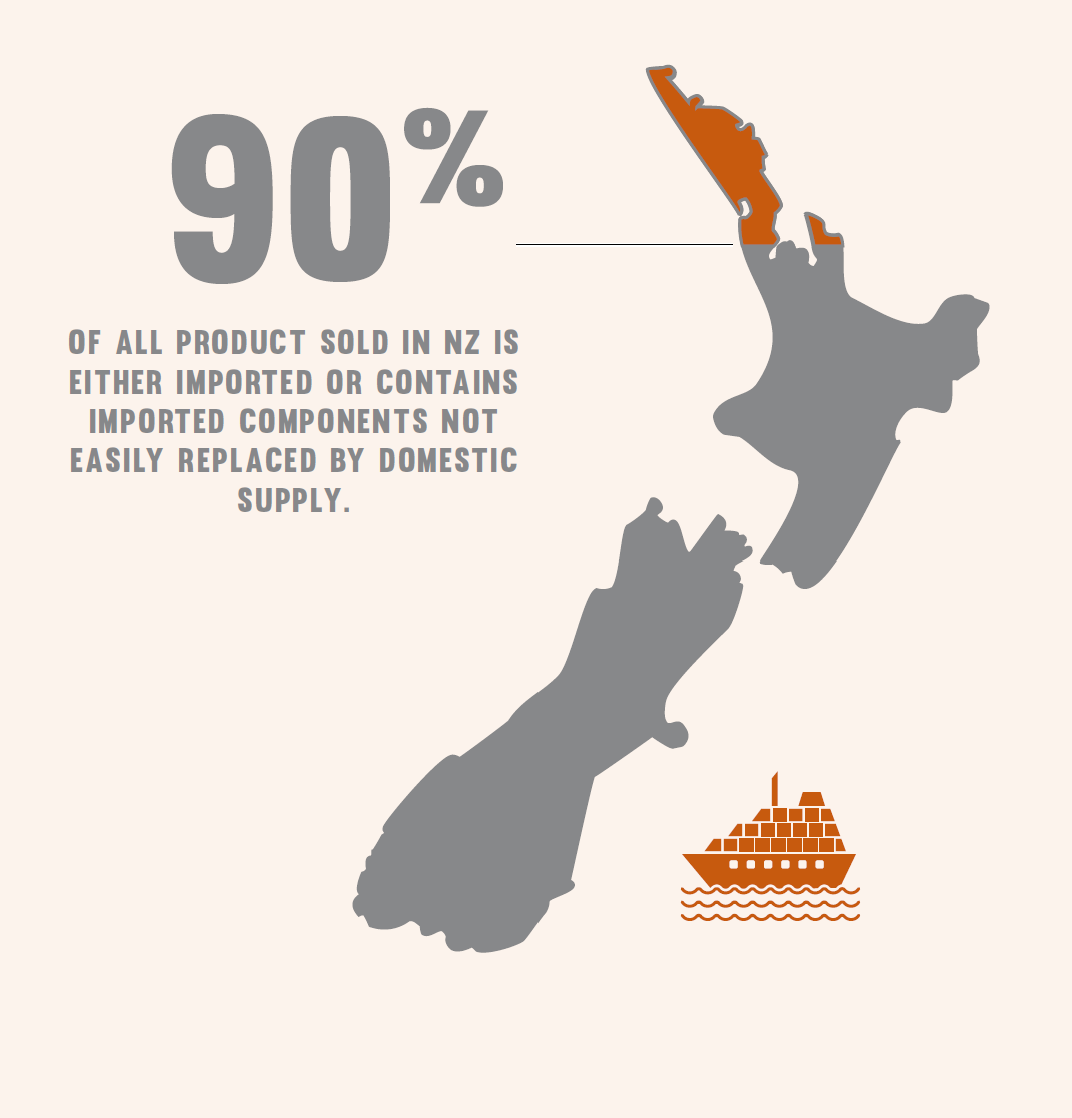 How can we intervene
Develop local resources
Wellbeing into how we buy
Local supply chain networks 
Selection of materiality
Source: EBOSS Construction Supply Chain Report 2021
Conclusion
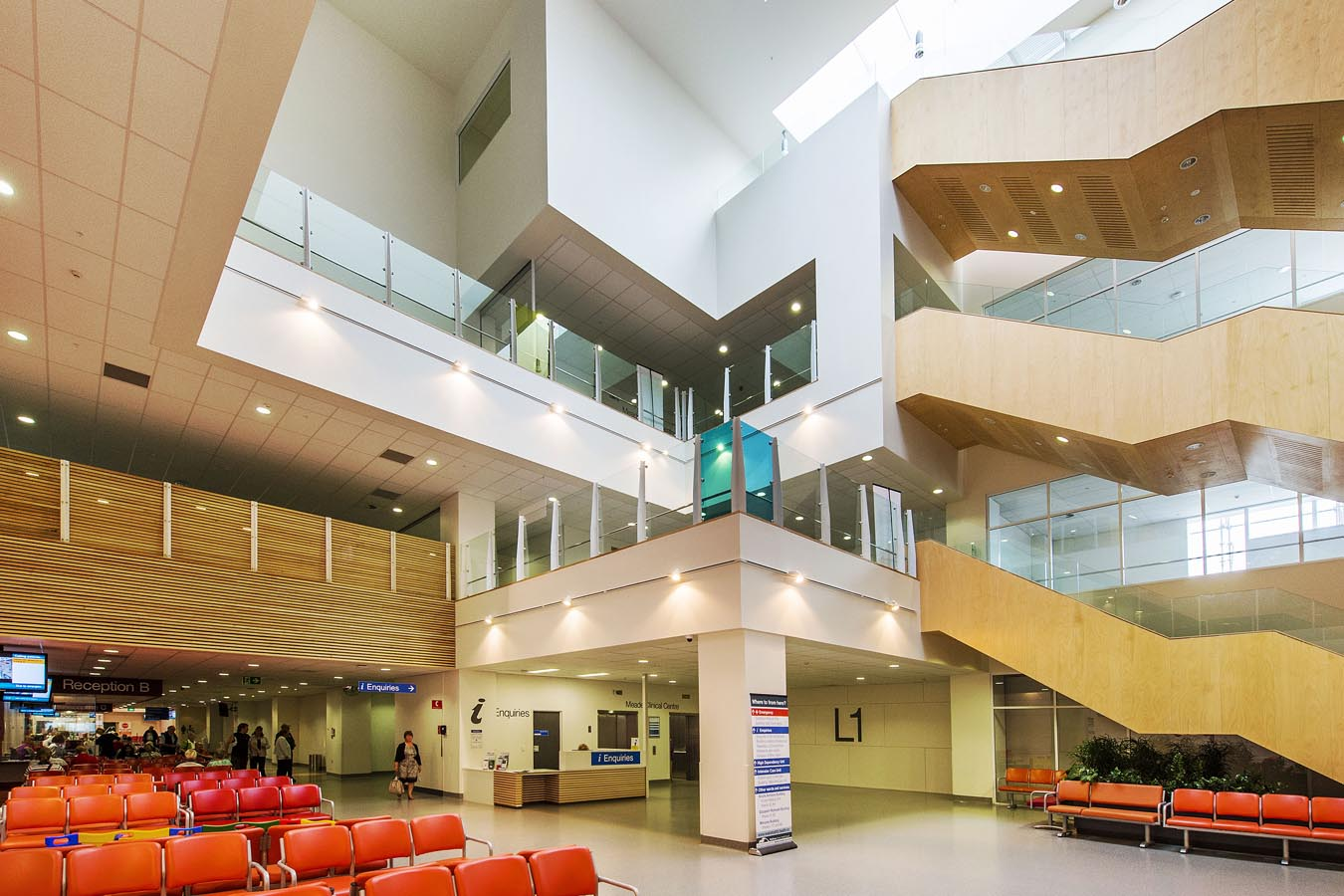 Conclusion
Environment of certainty 
Develop local resources
Wellbeing into how we buy
Local supply chain networks
Oii”localism” 
Selection of materiality
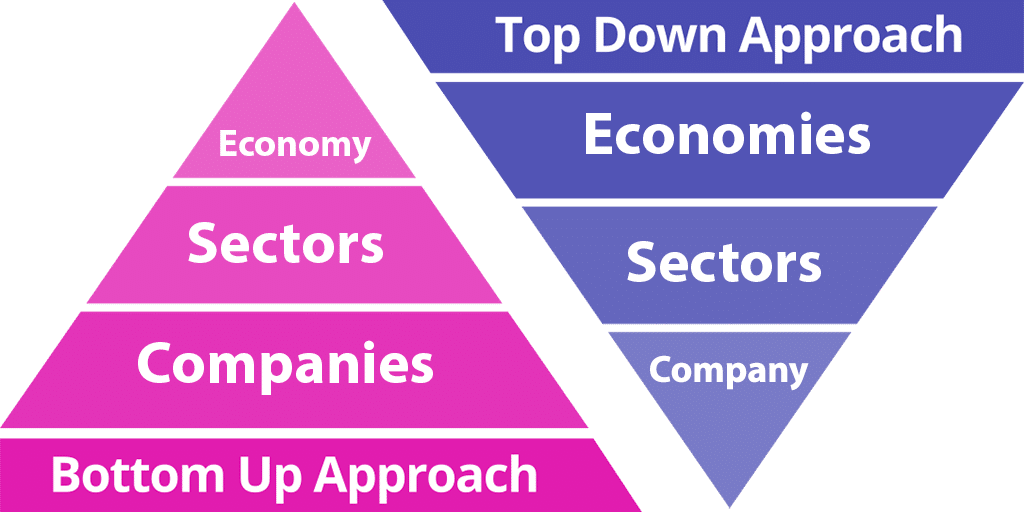 Questions
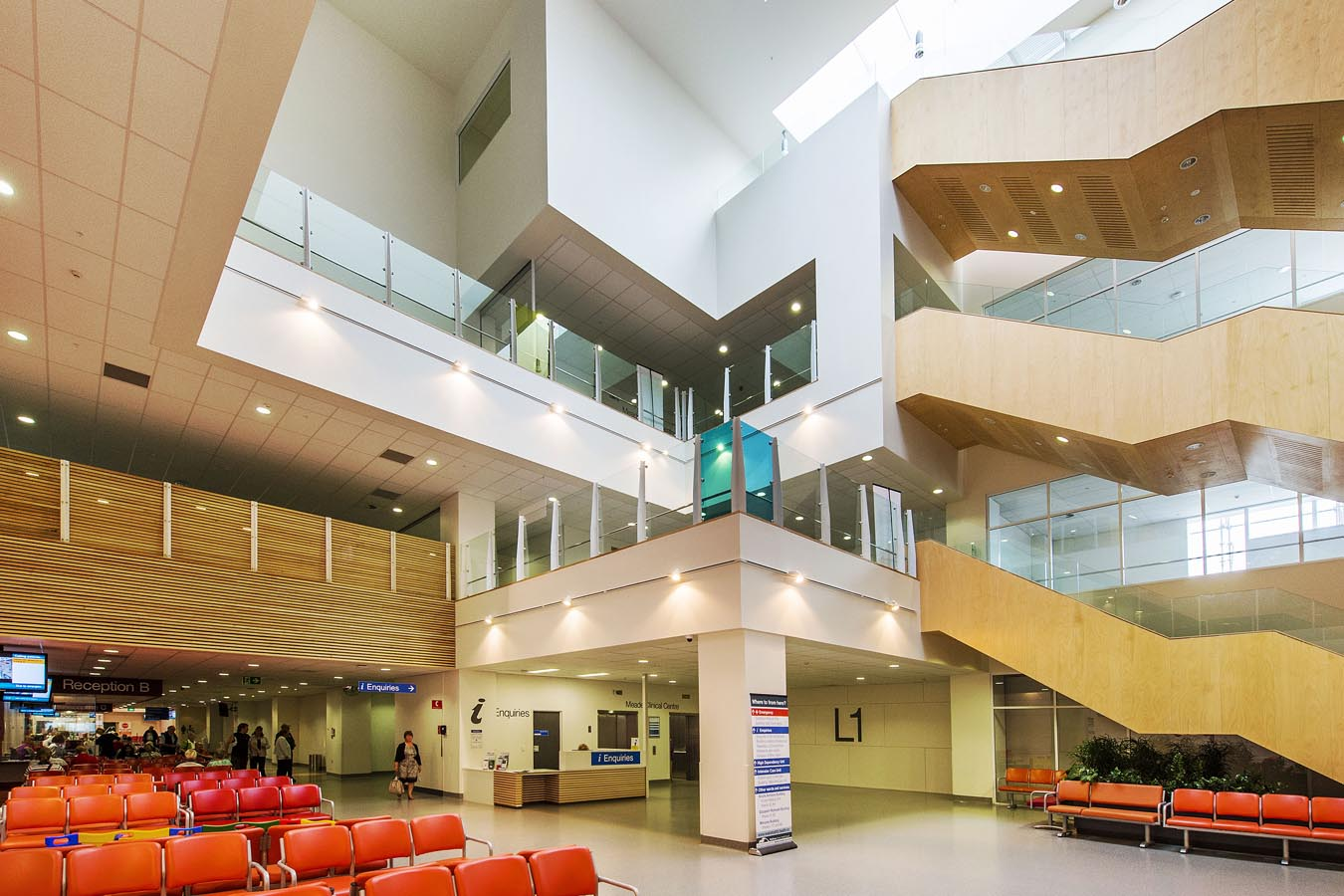